ساعدِ الطّفلَ المسكينَ في الوصولِ إلى حبّةِ الأجاصِ
سوسو طفلٌ شقيٌّ وَهوَ يُحِبُّ الأجاصَ كثيرًا، لِذلكَ ساعِدْهُ بِذكائِكَ في الوصولِ إلى حبّةِ الأجاصِ في أعلى الشّجرةِ.
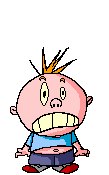 إلى اللّعبةِ
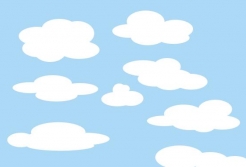 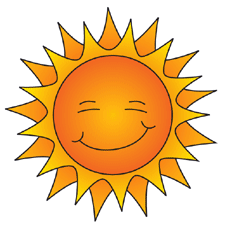 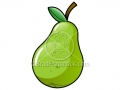 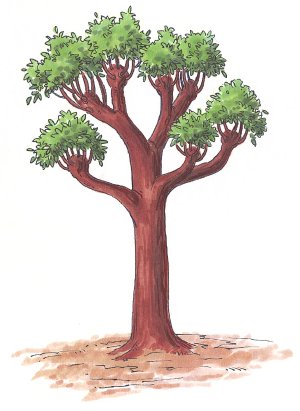 أنا موجودٌ الآنَ بِداخلِ الحفرةِ، ساعِدْني بِذكائِكَ لِلوصولِ إلى حبّةِ 
الاجاصِ
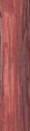 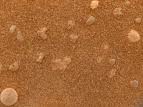 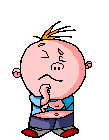 ابدأ من هنا
10
0
-8
-4
-3
اضغطْ على الكسرِ الملائمِ لِلدائرةِ التّاليةِ!
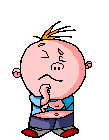 1)
2)
3)
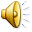 أحسنْتَ
والآنَ بِإمكانِكَ الارْتفاعُ والتّقدّمُ
يا تُرى أينَ سوْفَ تقفُ الآن؟؟
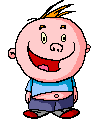 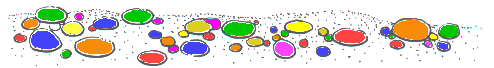 أَخْطَأْتَ
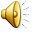 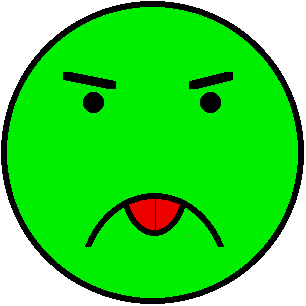 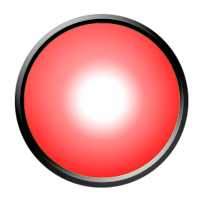 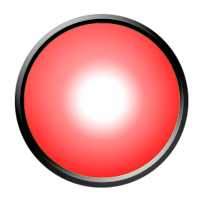 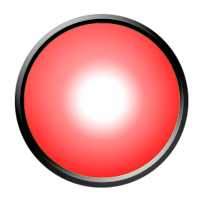 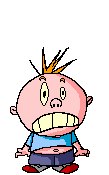 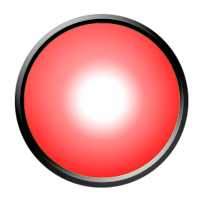 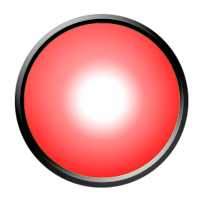 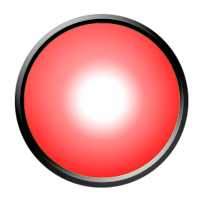 حاوِلْ مرّةً أُخرى
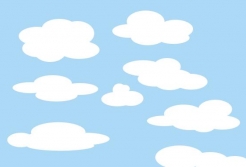 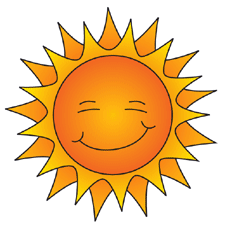 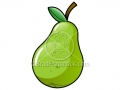 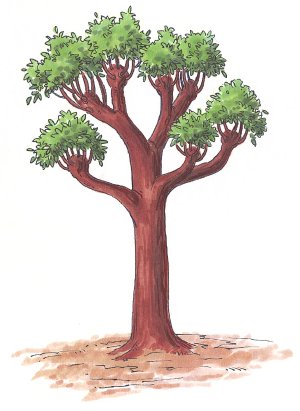 يا لَكَ من ذكيٌّ، شكرًا لِمساعَدَتِكَ، تابعْ بِاِبداعِكَ!
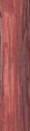 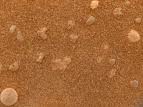 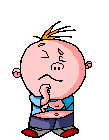 الى الامام
ما هوُ الاِسمُ الملائمُ لِلكسرِ
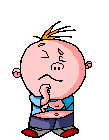 1) ثُلث
2) خُمس
3) ثُمن
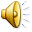 أحسنْتَ
والآنَ بِإمكانِكِ الِإرتفاعُ وَالتّقدّمُ
يا تُرى أينَ سوفَ تقفُ الآنَ؟؟
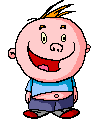 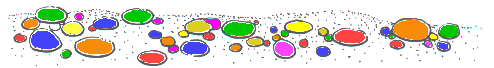 أخْطَأْتَ
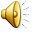 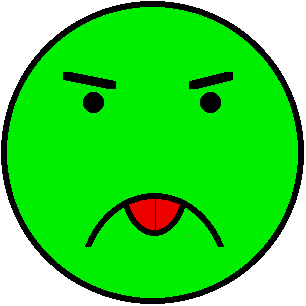 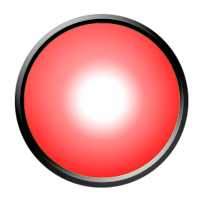 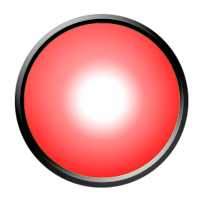 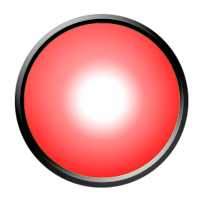 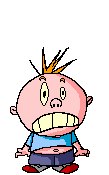 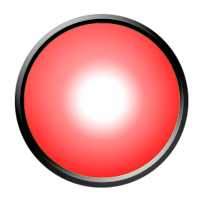 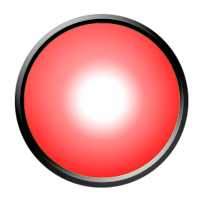 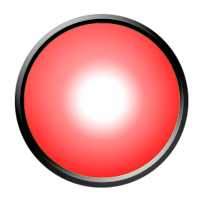 حاوِلْ مرّةً أُخرى
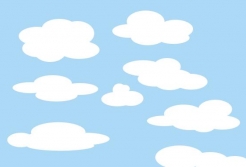 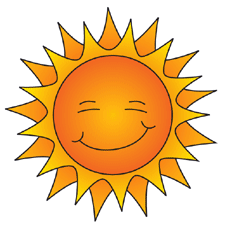 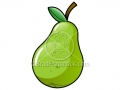 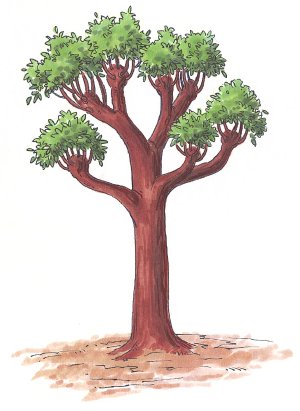 والآنَ أنا موجودٌ على سطحِ الأرضِ شكرًا جزيلًا يا بطلُ، اِستمرَّ بِتفوُّقِكَ!
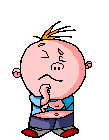 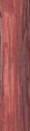 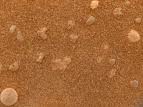 الى الامام
املإِ الفراغَ بِالكسرِ الملائمِ:

قرَّرَ بابا ”صنفور“ أنْ يُقسّمَ  شطيرةً على أبنائِهِ السّبعةِ بِالتّساوي، يَحْصُلُ 
كلَّ ابنٍ على ________ الشَّطيرَةِ.
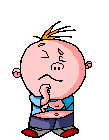 1)
2)
3)
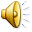 أحسنت
والآنَ بِإمكانِكِ الِإرتفاعُ وَالتّقدّمُ درجةً إلى أعلى
يا تُرى أينَ سوفَ تقفُ الآنَ؟؟
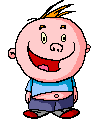 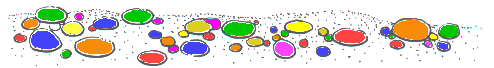 أخْطَأْتَ
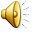 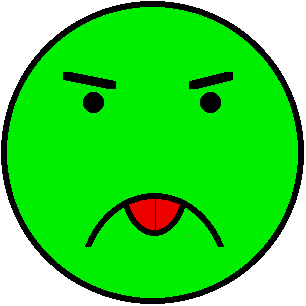 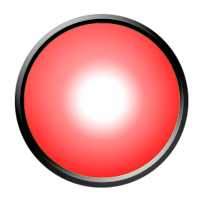 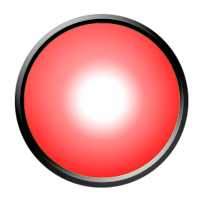 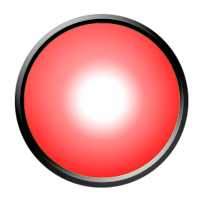 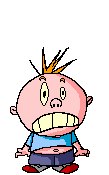 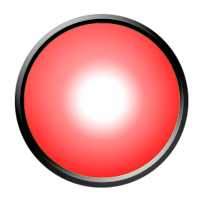 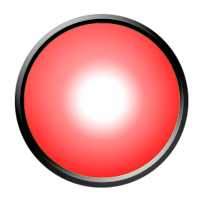 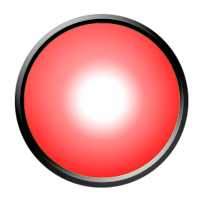 حاولْ مرّةً أُخرى
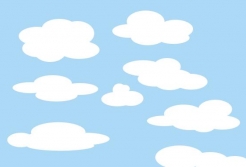 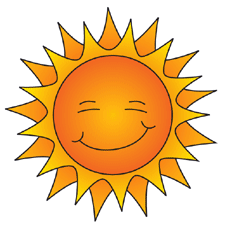 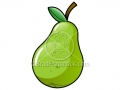 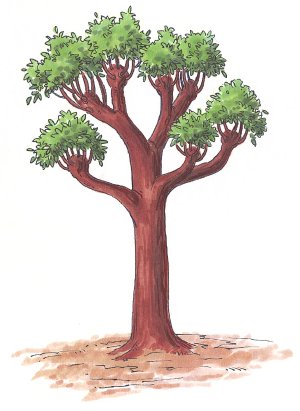 عملٌ رائعٌ لمْ يتبقَ لَنا الكثيرُ، هيّا نستمِرُّ بِالصُّعودِ
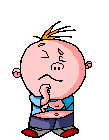 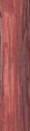 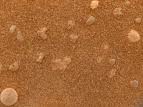 الى الامام
اخترِ الإجابةَ الصّحيحةَ منَ الإجاباتِ التّاليةِ:
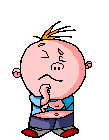 1)    تُسعٌ
2)  نصفٌ
3)   ثُلثٌ
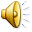 أحسنْتَ
والآنَ بِإمكانِكِ الِإرتفاعُ وَالتّقدّمُ
يا تُرى أينَ سوفَ تقفُ الآنَ؟؟
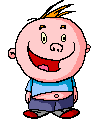 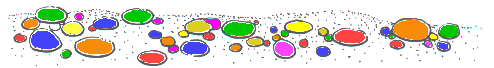 أخْطَأْتَ
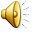 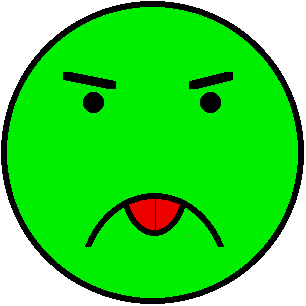 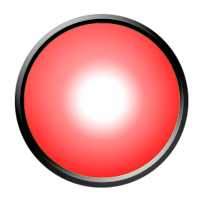 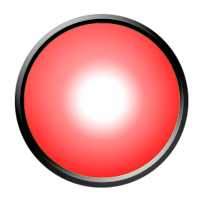 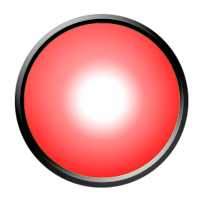 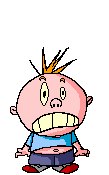 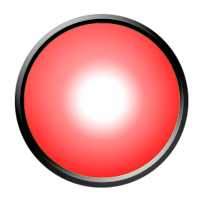 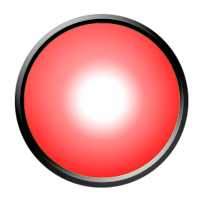 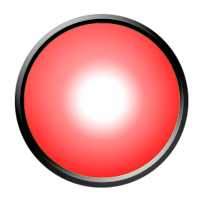 حاوِلْ مرّةً أُخرى
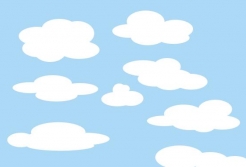 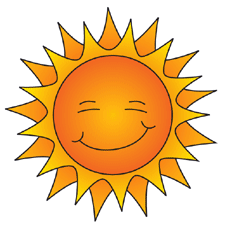 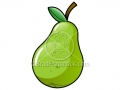 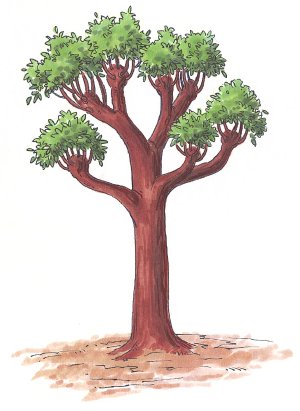 ممتازٌ.. سوفَ ننجَحُ
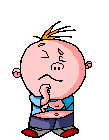 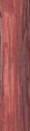 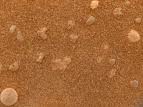 الى الامام
أيٌّ منَ الدَّوائرَ التّاليةِ عددُ الأقسامِ المتساويةِ فيها هوَ 9؟
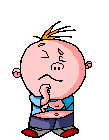 1)
2)
3)
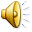 أحسنْتَ
والآنَ بِإمكانِكِ الِإرتفاعُ وَالتّقدّمُ
يا تُرى أينَ سوفَ تقفُ الآنَ؟؟
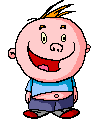 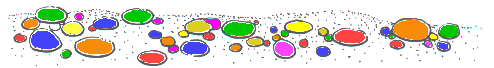 أخْطَأْتَ
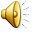 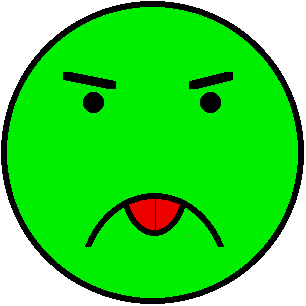 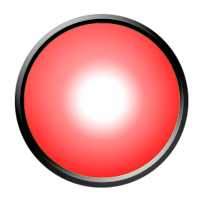 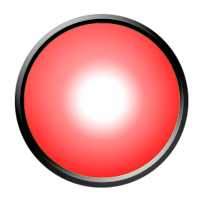 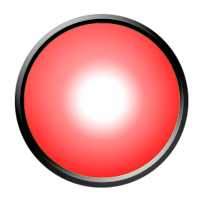 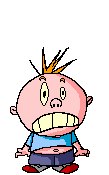 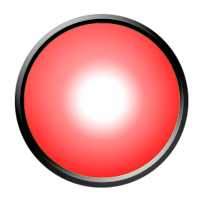 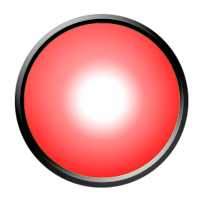 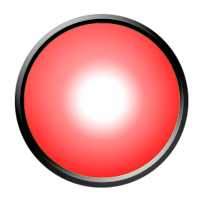 حاوِلْ مرّةً أُخرى
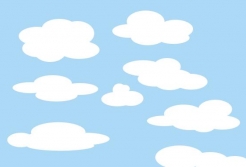 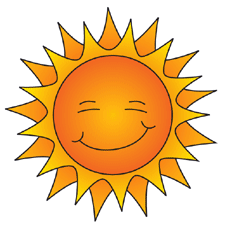 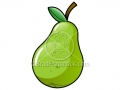 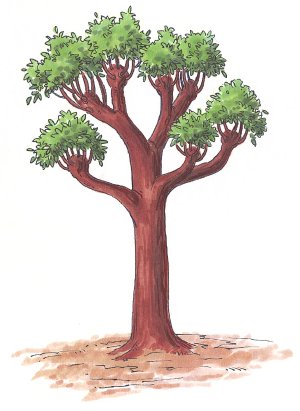 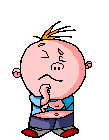 أنْتَ طالبٌ رائعٌ، هيّا تابِعْ تقدُّمَكَ أكثرَ!
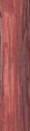 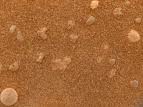 الى الامام
أيٌّ منَ الدَّوائرَ التّاليةِ مقسَّمَةٍ إلى أقسامٍ متساويةٍ ؟
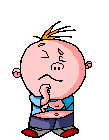 (3)
(2)
(1)
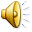 أحسنْتَ
والآنَ بِإمكانِكِ الِإرتفاعُ وَالتّقدّمُ
يا تُرى أينَ سوفَ تقفُ الآنَ؟؟
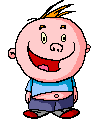 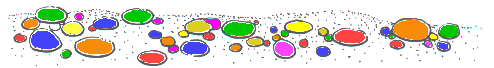 أخْطَأْتَ
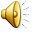 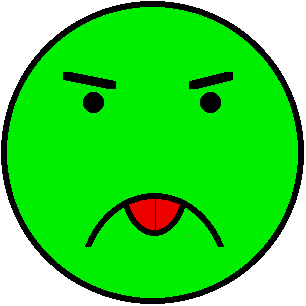 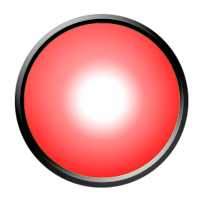 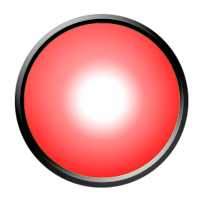 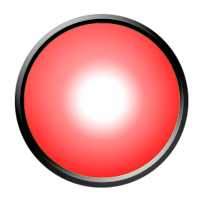 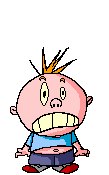 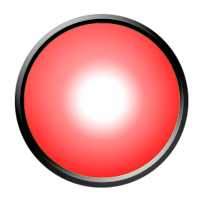 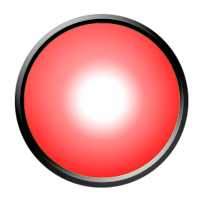 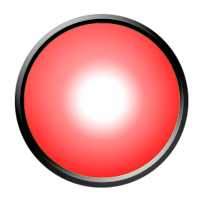 حاوِلْ مرّةً أُخرى
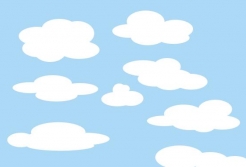 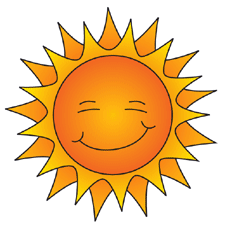 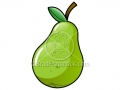 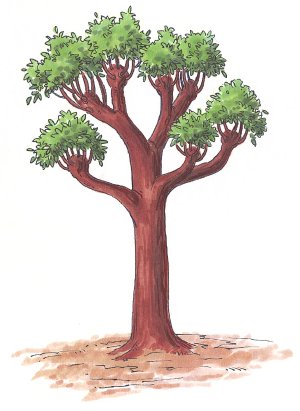 خطوةً واحدةً تفصِلُنا عنِ النّجاحِ
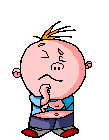 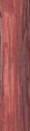 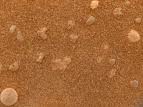 الى الامام
الكسرُ ثُمنٌ هوَ كسرٌ مقامُهُ يساوي 1 وَبسطُهُ يساوي 8.
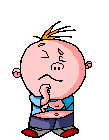 خطأٌ
صحيحٌ
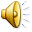 أحسنْتَ
والآنَ بِإمكانِكِ الِإرتفاعُ وَالتّقدّمُ
يا تُرى أينَ سوفَ تقفُ الآنَ؟؟
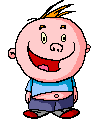 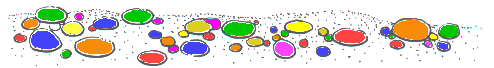 أخْطَأْتَ
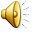 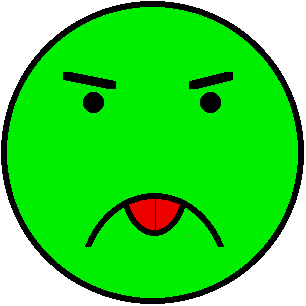 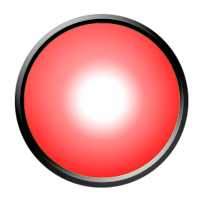 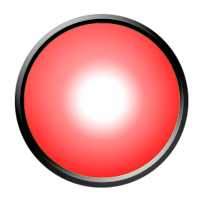 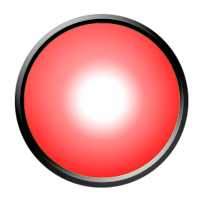 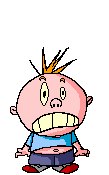 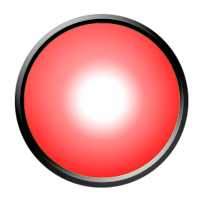 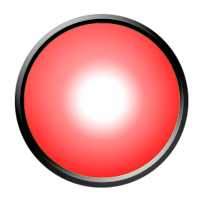 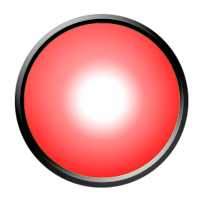 حاوِلْ مرّةً أُخرى
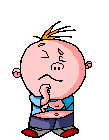 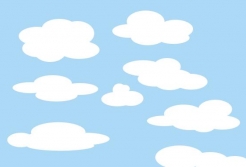 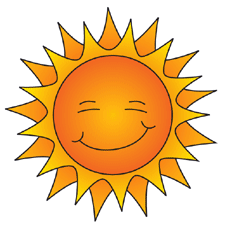 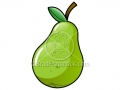 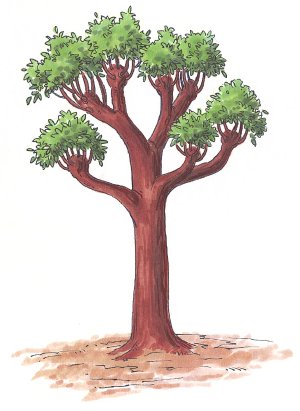 واخيرًا نجحْنا في الوصولِ. شكرًا جزيلًا على مساعَدَتِكَ أيُّها البطلُ
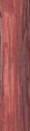 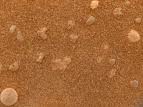 لقد نجحنا
إبدأْ منْ جديدٍ
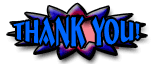 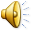 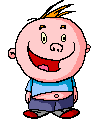 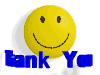 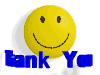 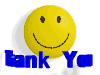 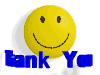 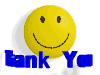 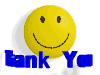 خروجٌ منَ المسابقةِ